Seafloor Spreading
Mr. Coleman
What is “seafloor spreading”?
What evidence is there for seafloor spreading?
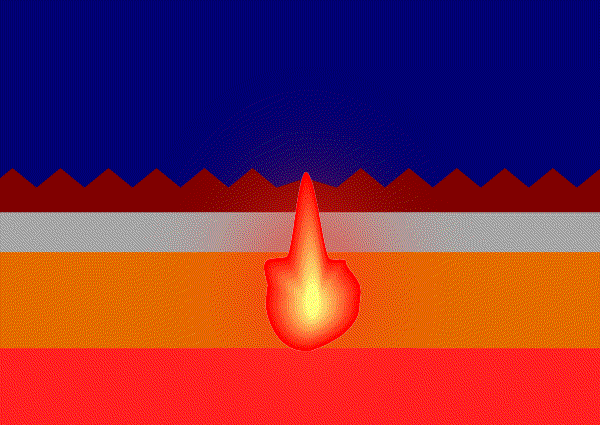 This powerpoint was kindly donated to www.worldofteaching.com




http://www.worldofteaching.com is home to over a thousand powerpoints submitted by teachers. This is a completely free site and requires no registration. Please visit and I hope it will help in your teaching.